Life Skills & Wellbeing
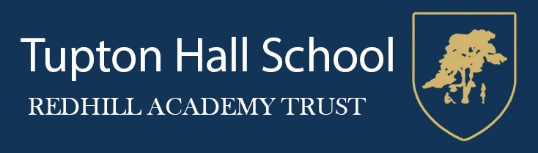 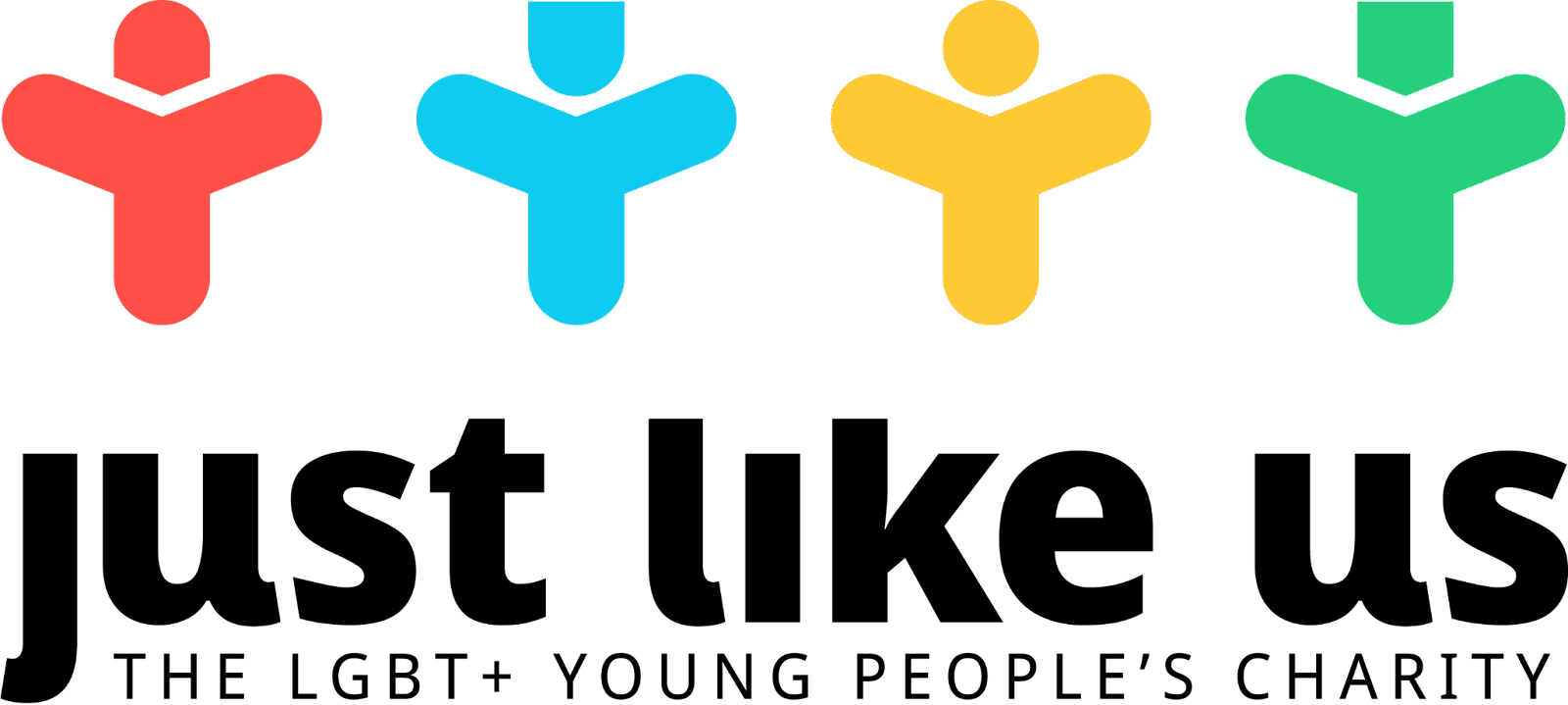 Growing up LGBT+ today
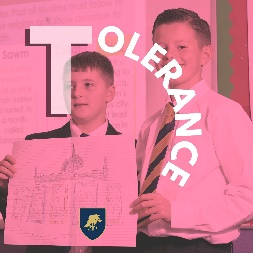 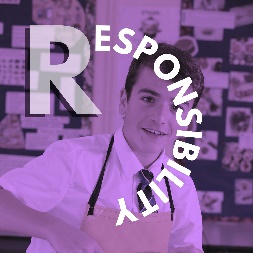 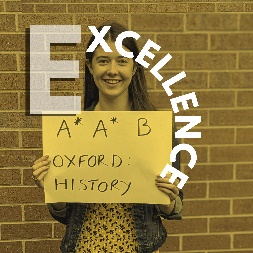 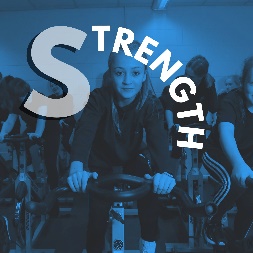 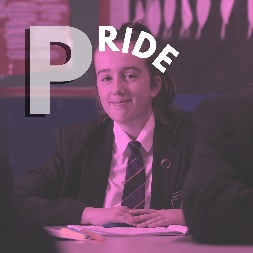 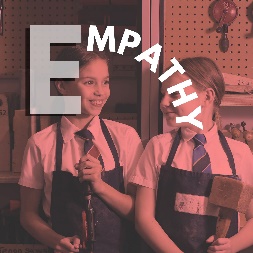 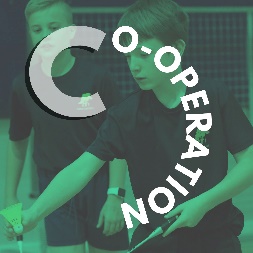 Life Skills & Wellbeing
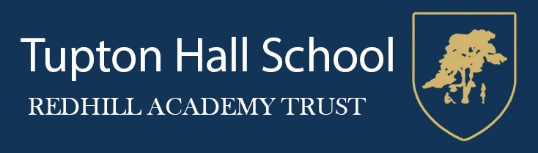 Aims for today’s session:
Gain insight into the experience of growing up as an LGBT+ person today
Think about how I can show acceptance in my own life
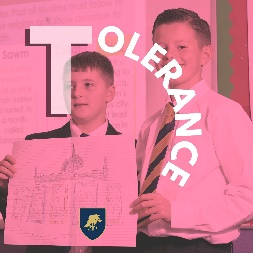 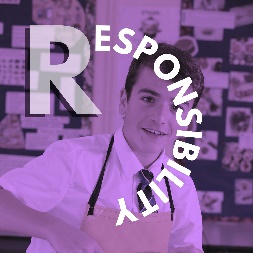 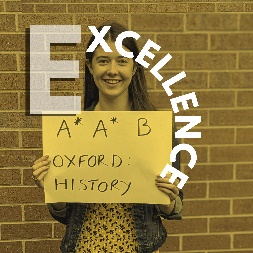 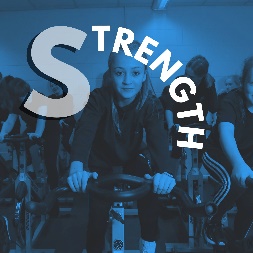 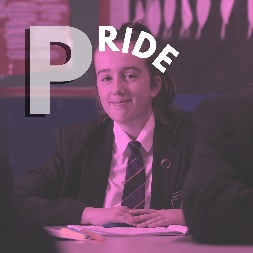 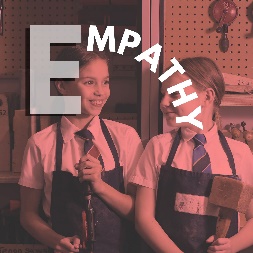 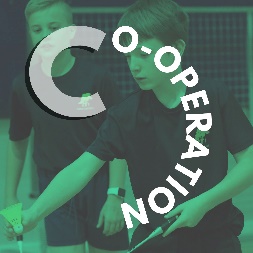 Life Skills & Wellbeing
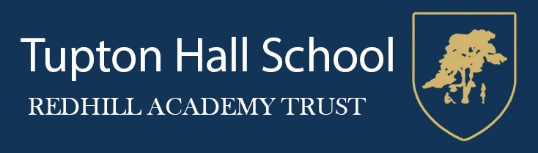 Meeting the ‘Just Like Us’ ambassadors
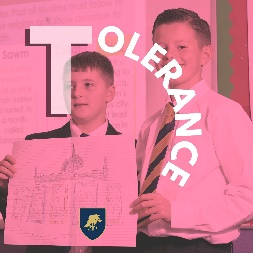 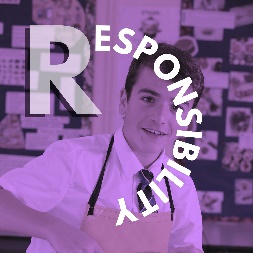 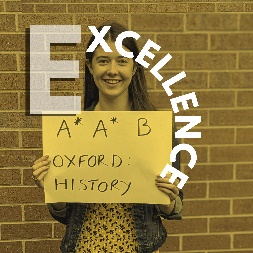 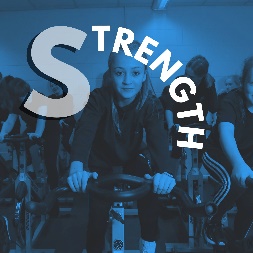 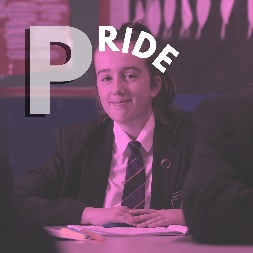 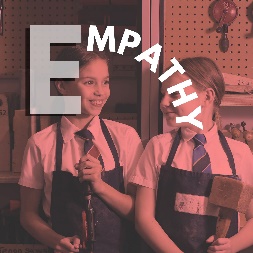 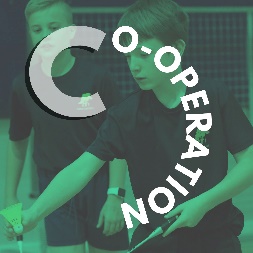 Life Skills & Wellbeing
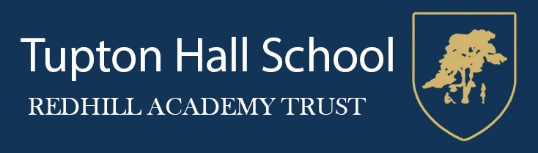 The videos on the next few slides feature several  Just Like Us ambassadors, speaking about their experiences as LGBT+ people
We asked them to focus on the issues which were most significant to them
Their stories provide a window into the lived experiences of LGBT+ people in today’s society
Each video is accompanied by three areas on which to take notes, which can form the basis of a class discussion
We hope the videos will encourage young people to empathise with our ambassadors, potentially find comfort in their stories, or to better appreciate things their peers may be going through
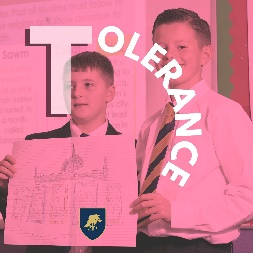 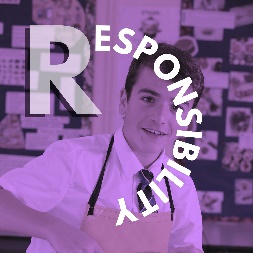 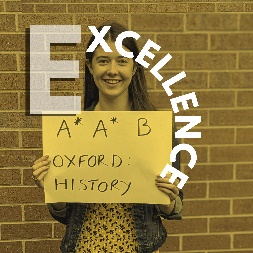 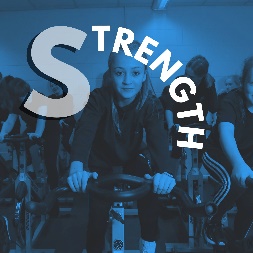 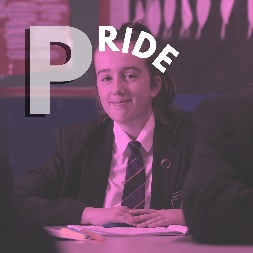 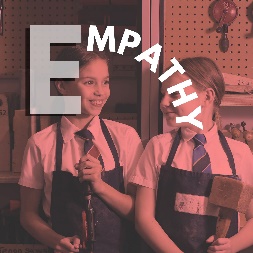 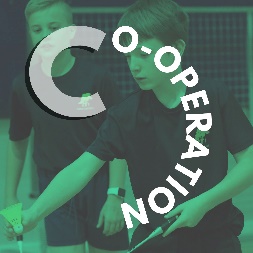 Life Skills & Wellbeing
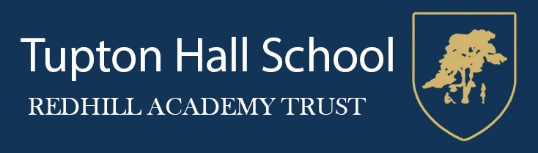 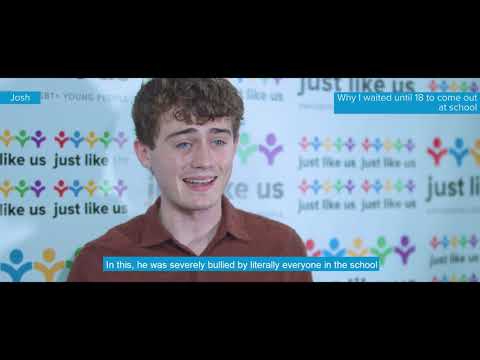 Josh’s story
06.30 - 07.51
Josh identifies as a gay man
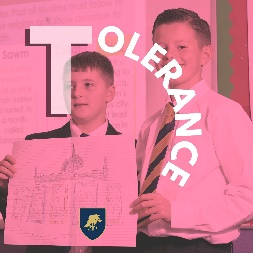 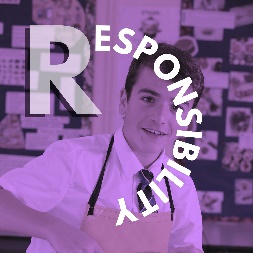 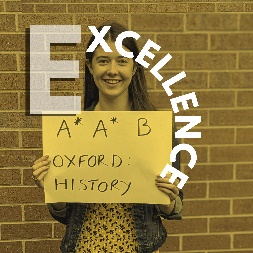 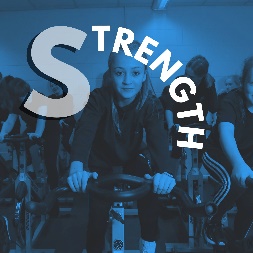 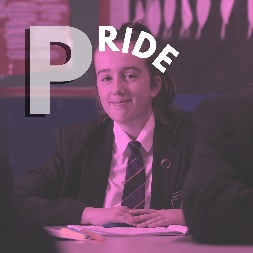 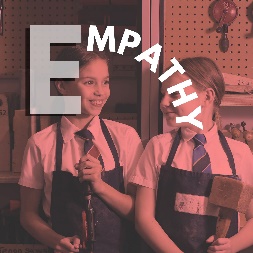 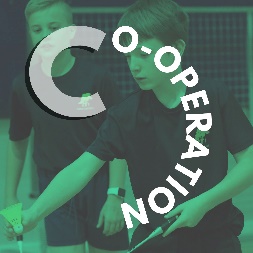 [Speaker Notes: http://www.youtube.com/watch?v=wgVpxw8UZpw]
Life Skills & Wellbeing
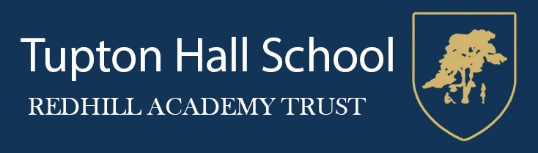 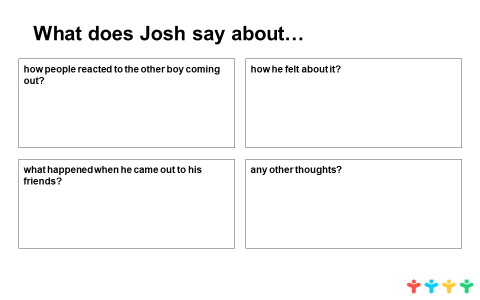 Josh’s story
06.30 - 07.51
Josh identifies as a gay man
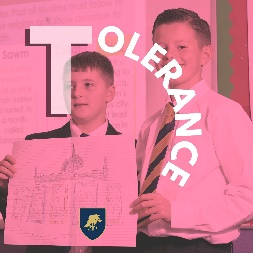 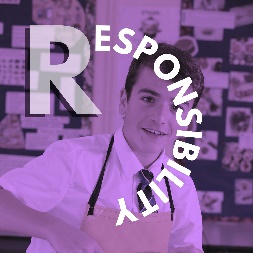 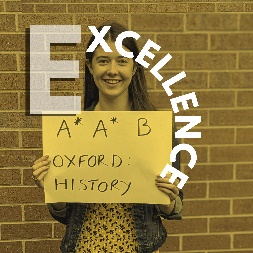 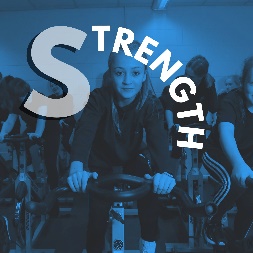 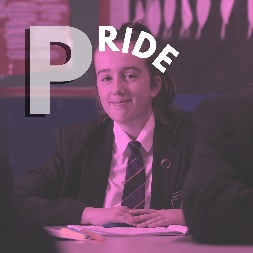 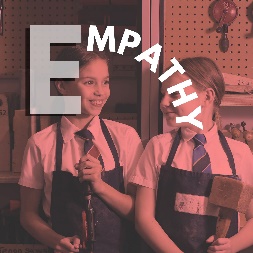 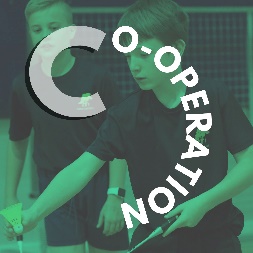 Life Skills & Wellbeing
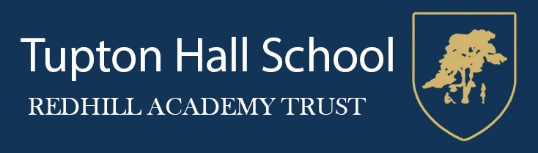 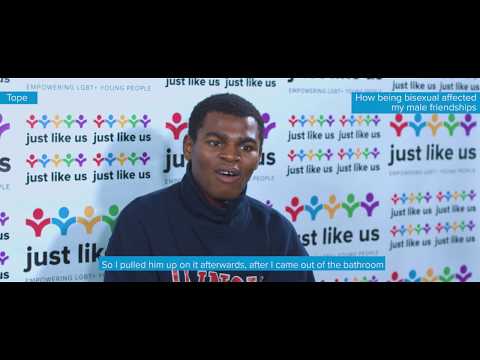 Tope’s story
07.00 - 09.44
Tope identifies as a bisexual man
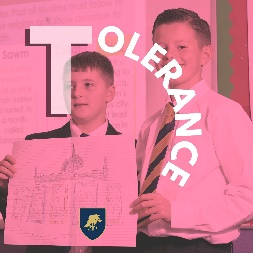 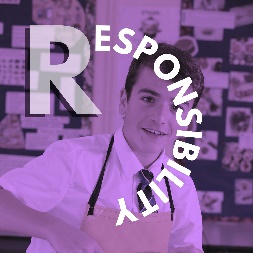 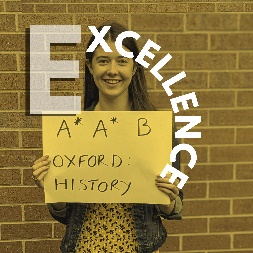 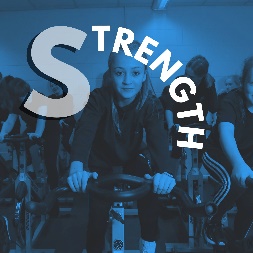 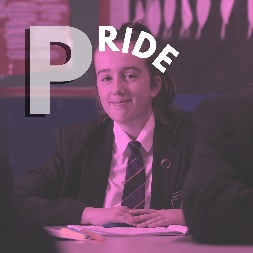 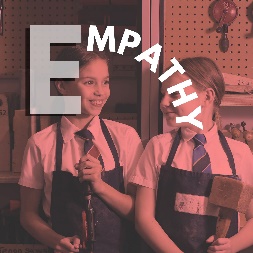 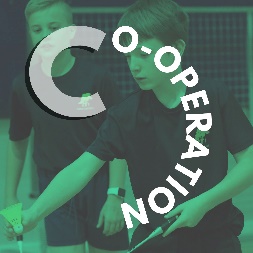 [Speaker Notes: http://www.youtube.com/watch?v=6N1NMgW51uw]
Life Skills & Wellbeing
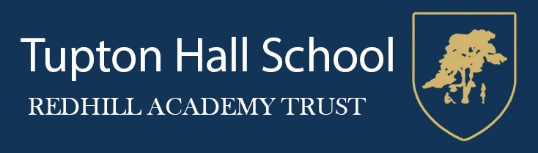 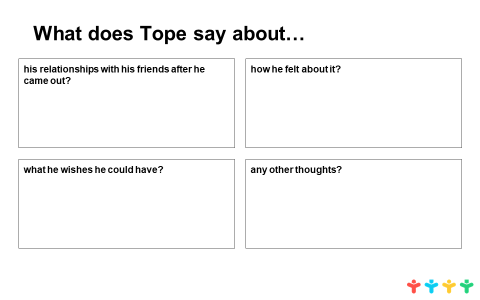 Tope’s story
07.00 - 09.44
Tope identifies as a bisexual man
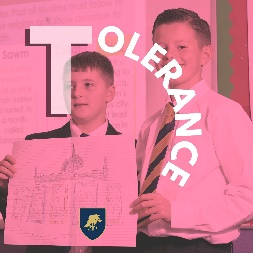 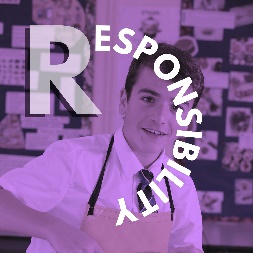 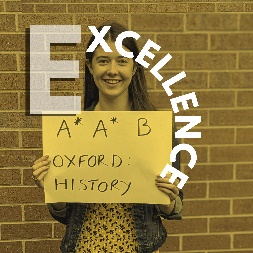 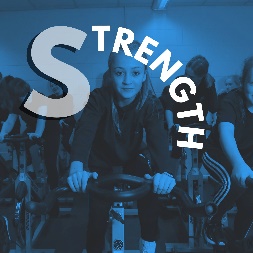 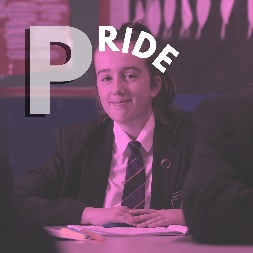 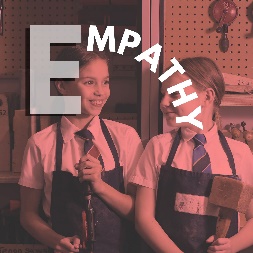 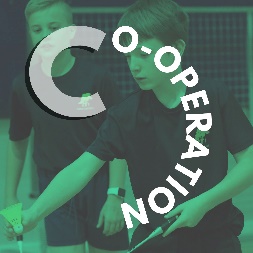 Life Skills & Wellbeing
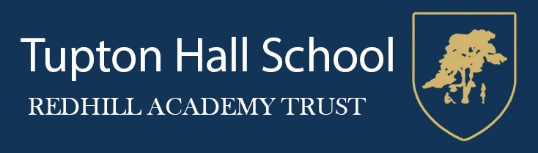 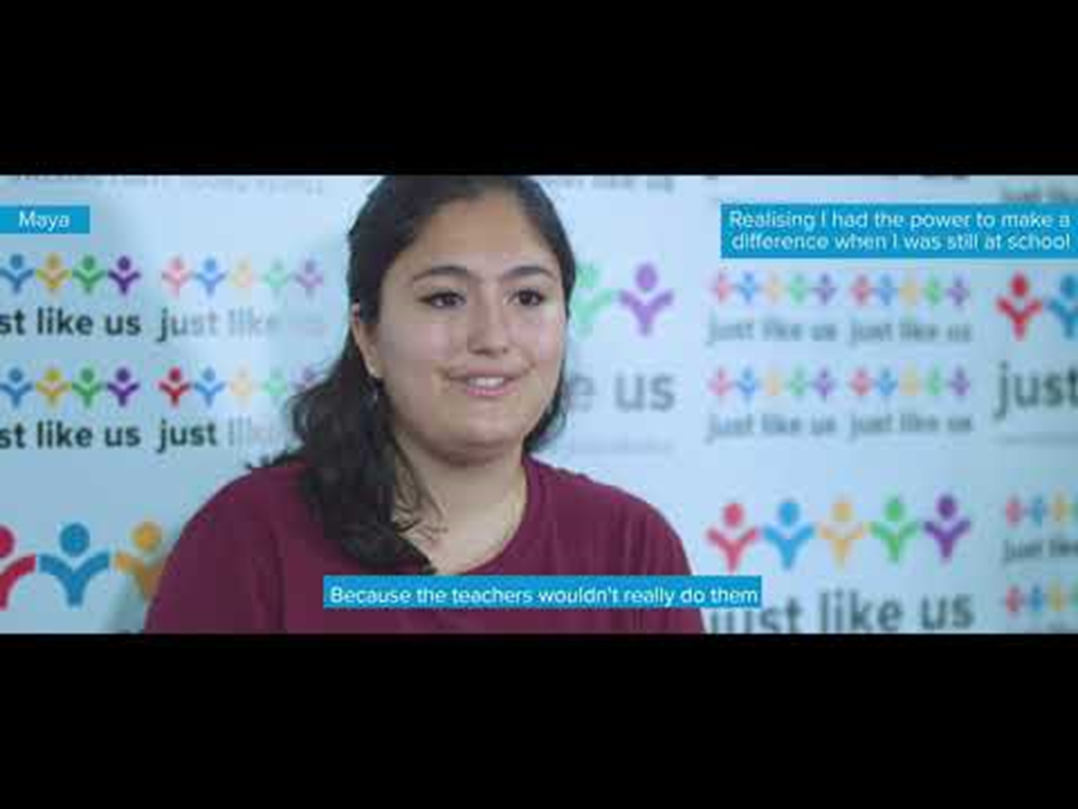 Maya’s story
full clip
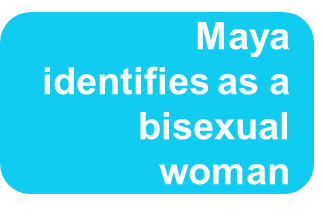 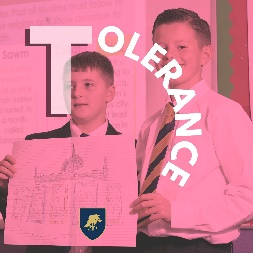 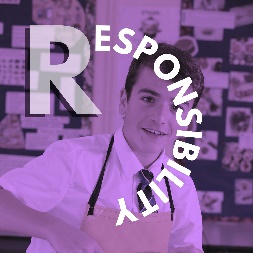 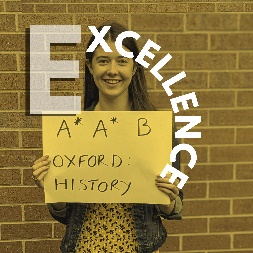 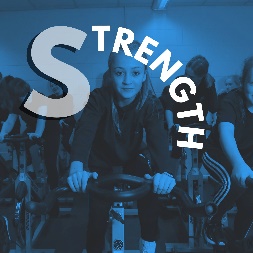 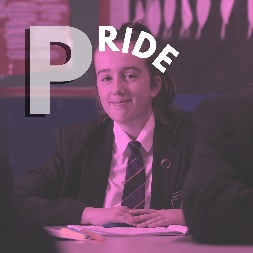 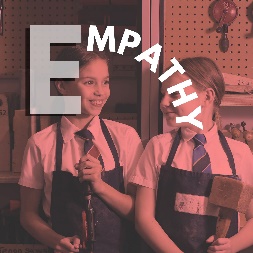 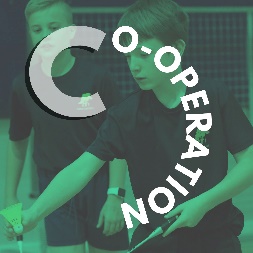 [Speaker Notes: http://www.youtube.com/watch?v=oWqtbLi__pQ]
Life Skills & Wellbeing
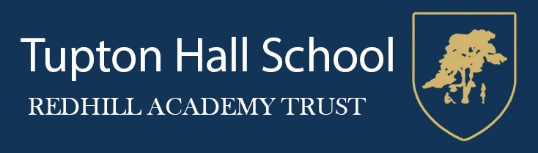 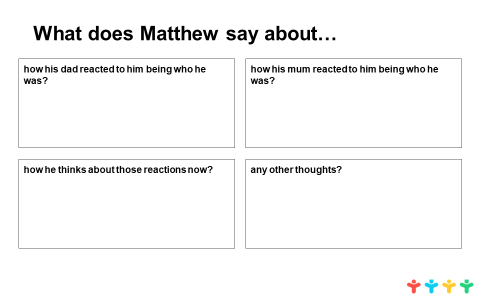 Maya’s story
full clip
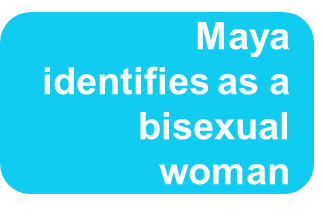 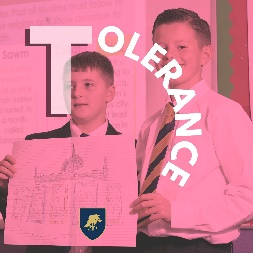 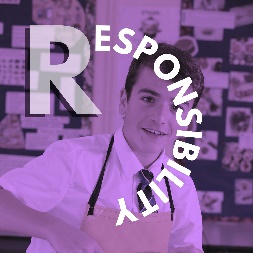 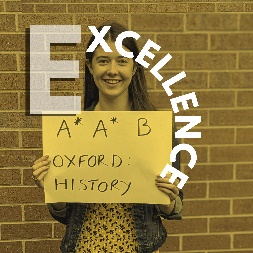 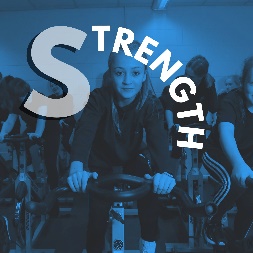 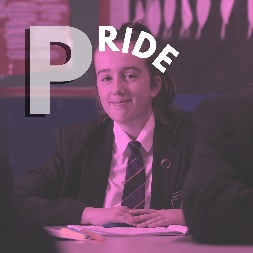 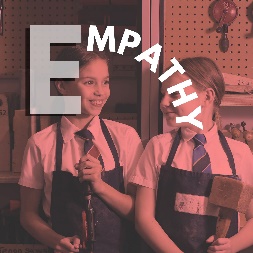 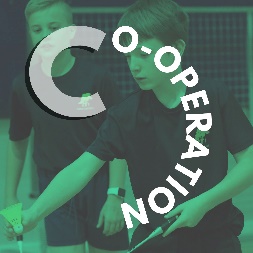 Life Skills & Wellbeing
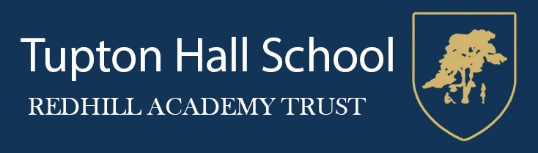 Now reduce that to 5 key words
5-5-1 review
Write 5 sentences summarising what you will take away from today’s lesson
And finally to one word
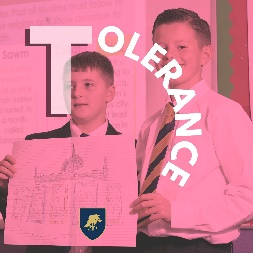 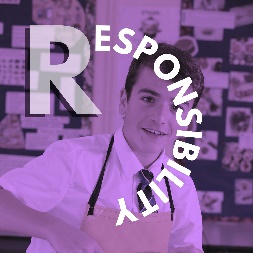 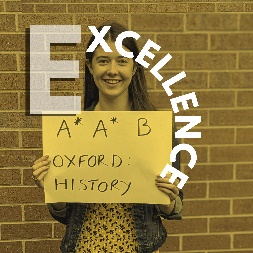 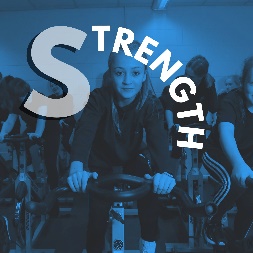 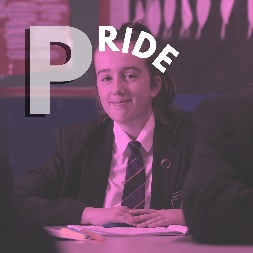 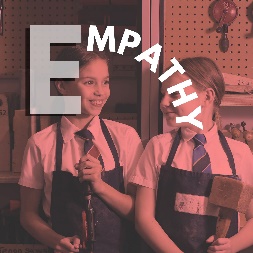 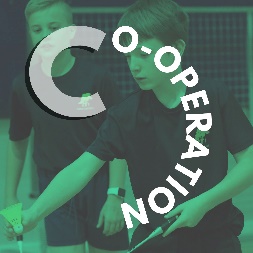 Life Skills & Wellbeing
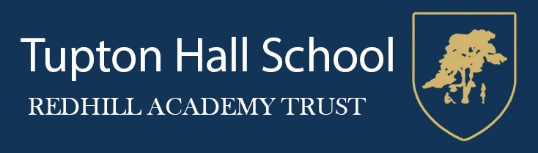 If you know you’re not LGBT+
Sexuality and gender are essential parts of all of us
Imagine growing up feeling like an outsider
Anti-LGBT+ bullying is as destructive as other bullying
YOU can make a huge difference
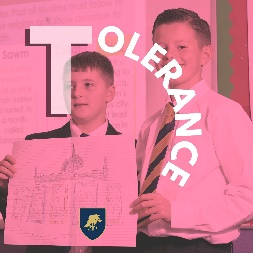 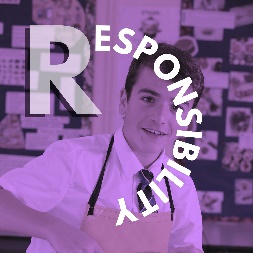 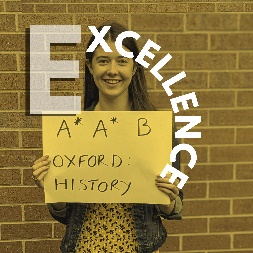 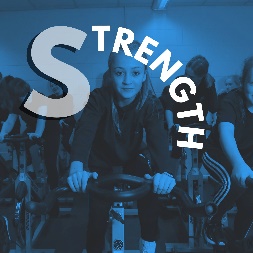 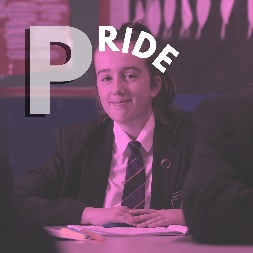 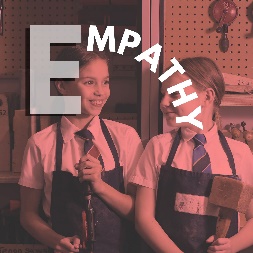 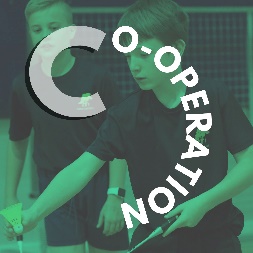 Life Skills & Wellbeing
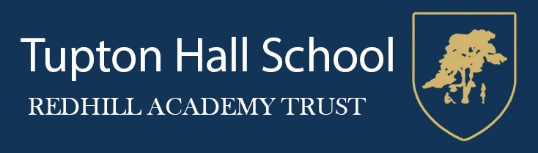 If you know you’re LGBT+
If you’re having a rough time now, things get better
There’s no one way of being LGBT+
It won’t hold you back from having an awesome life
You are not alone – reach out for support at school and/or from helplines
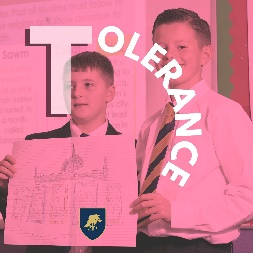 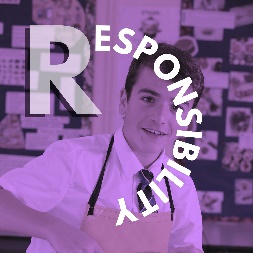 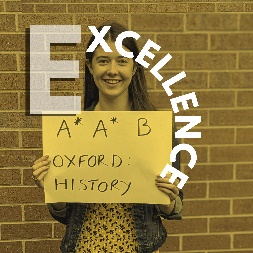 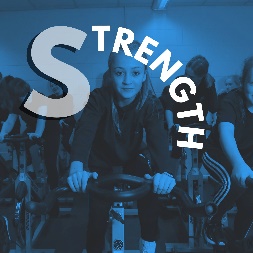 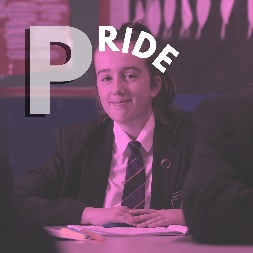 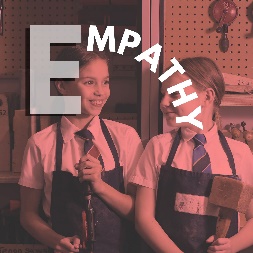 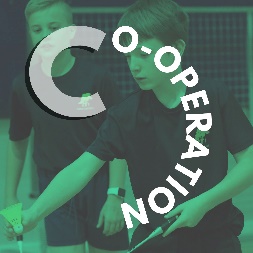 Life Skills & Wellbeing
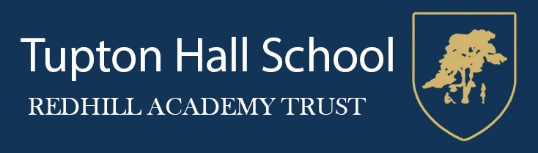 Switchboard LGBT+ helpline			Childline



Brook help and advice				The Mix help and advice
Who can I talk to?
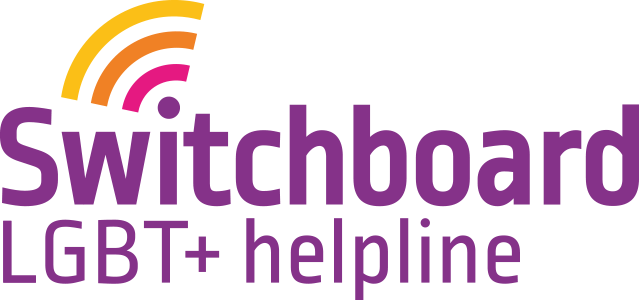 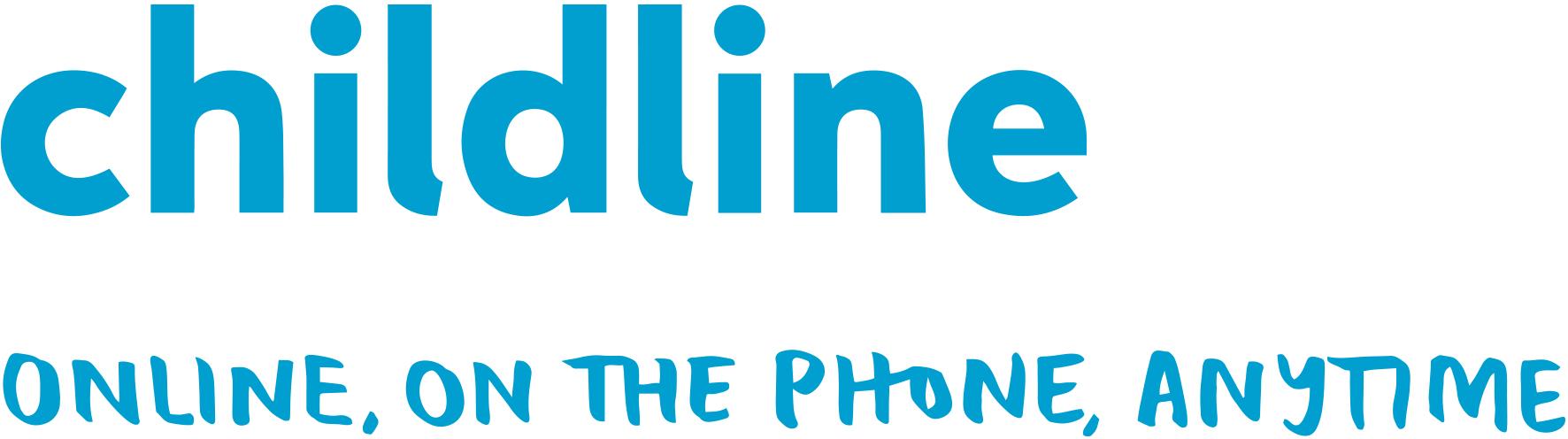 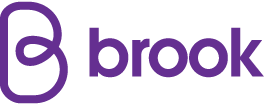 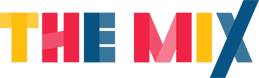 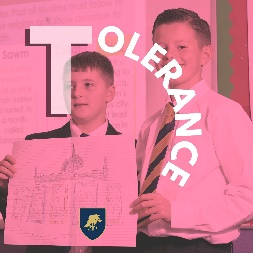 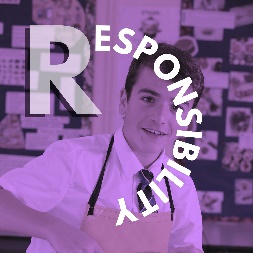 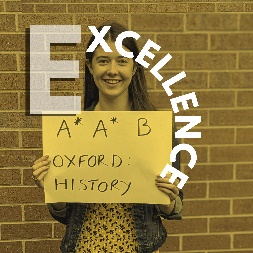 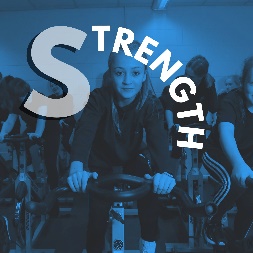 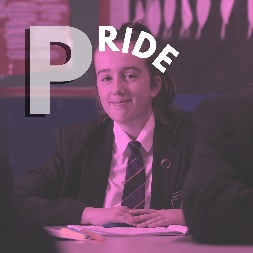 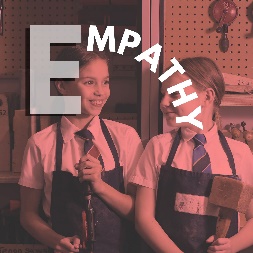 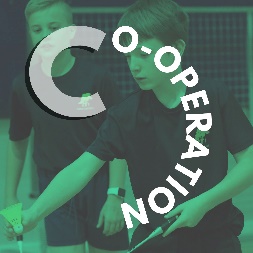 Life Skills & Wellbeing
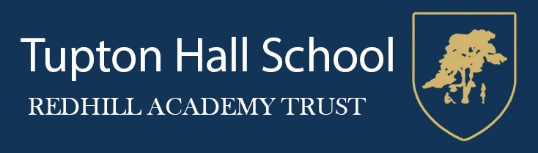 Who can I talk to?
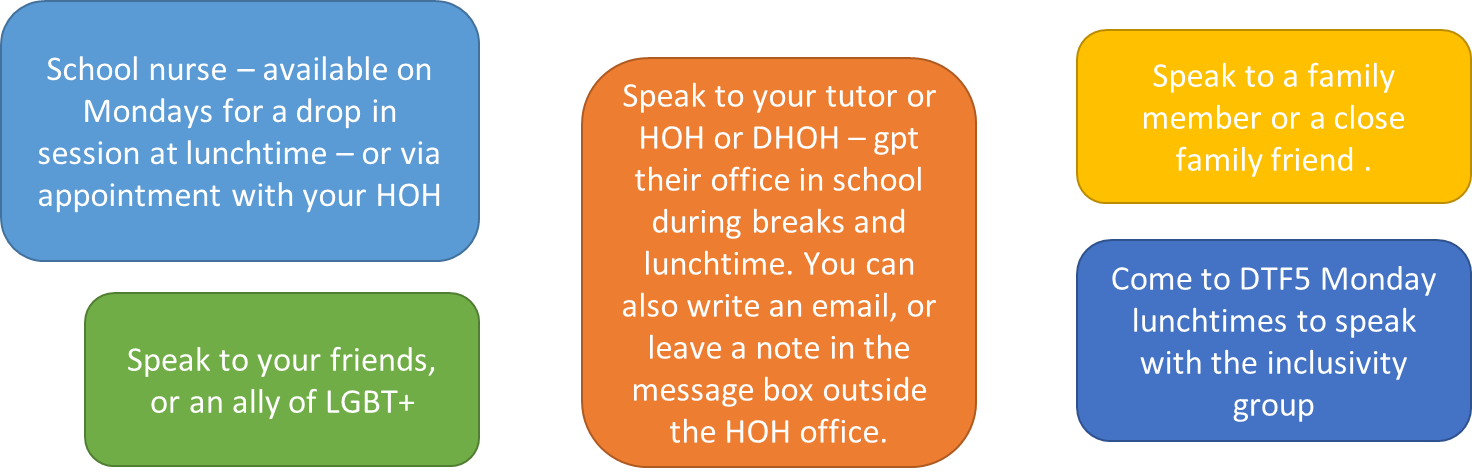 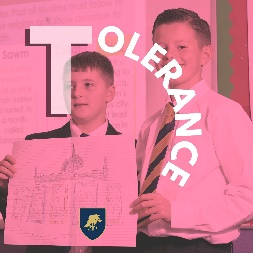 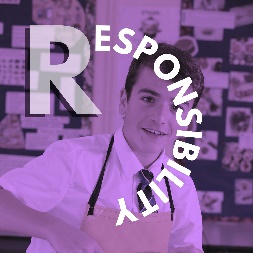 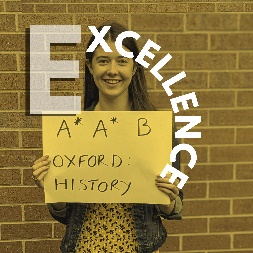 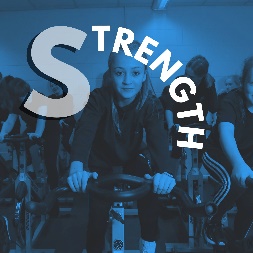 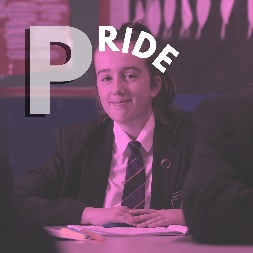 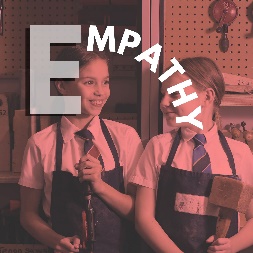 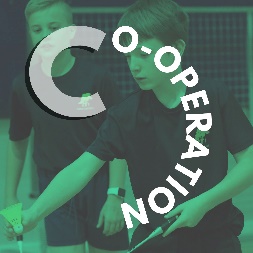 Life Skills & Wellbeing
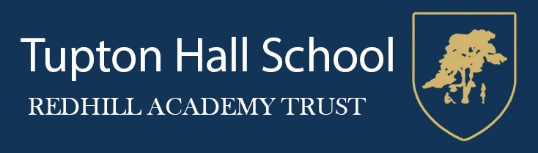 What would you like our school to do for LGBT+ pupils?
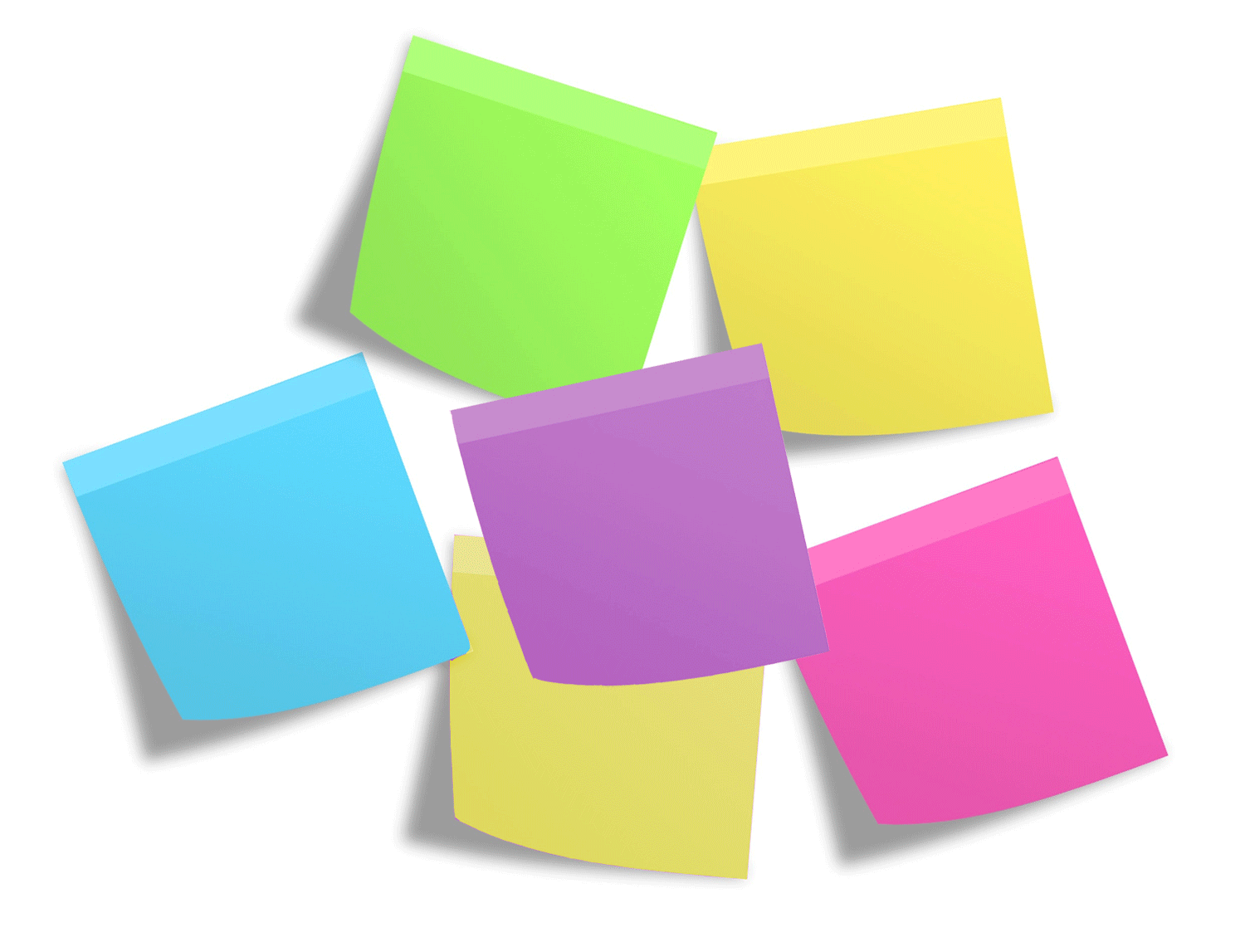 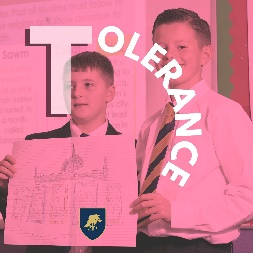 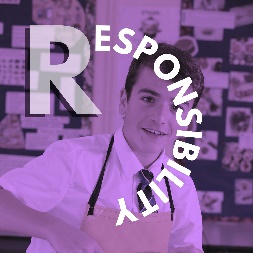 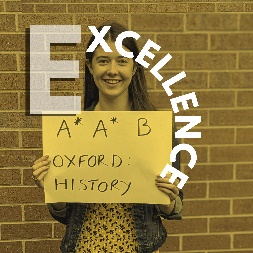 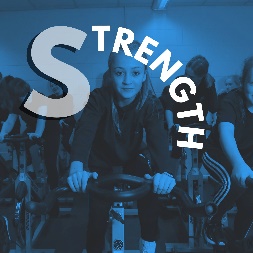 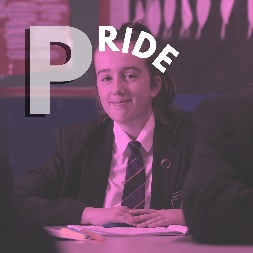 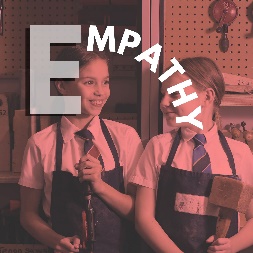 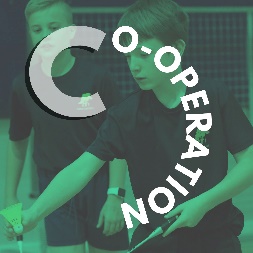